Путешествие по сказкам Э.Н.Успенского
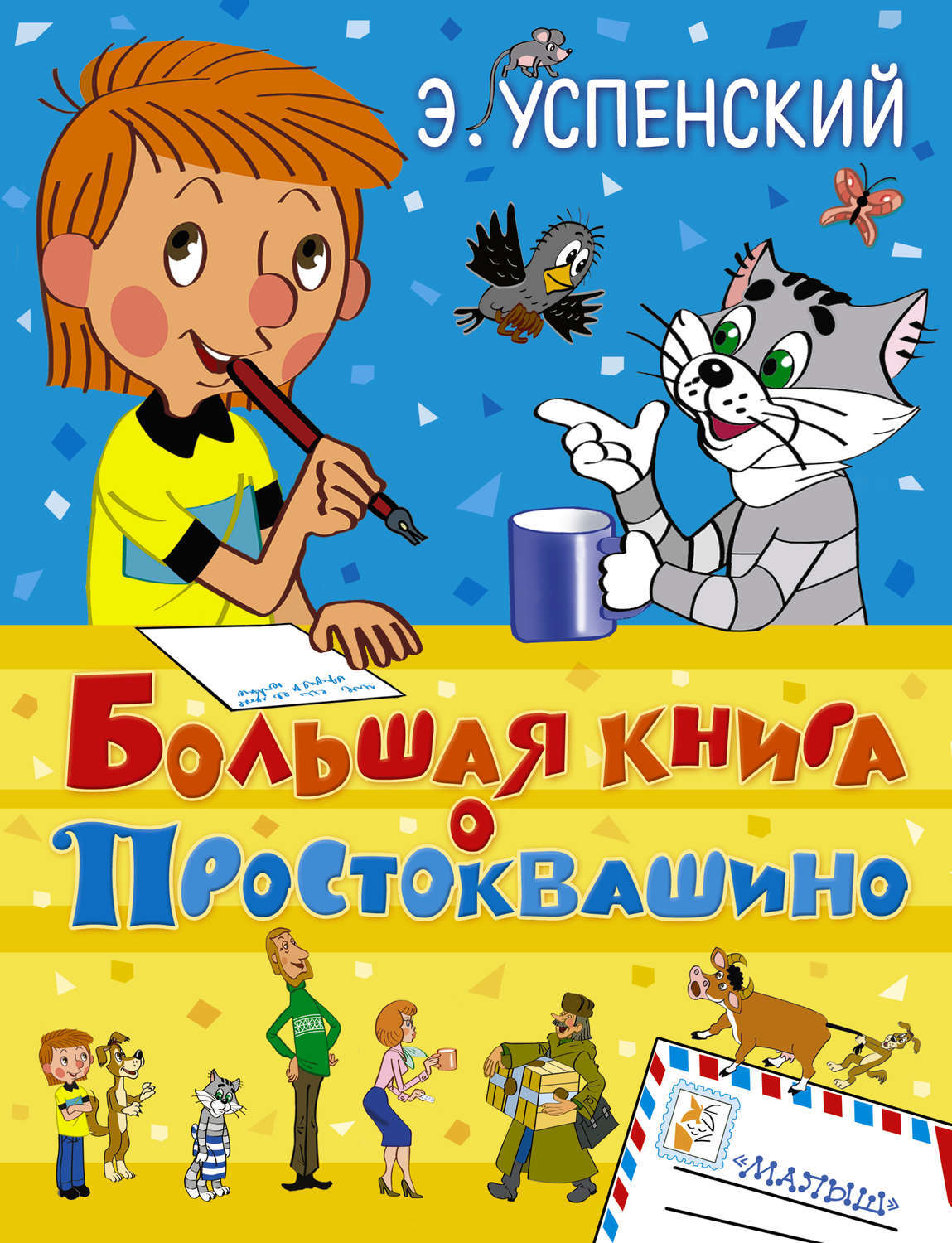 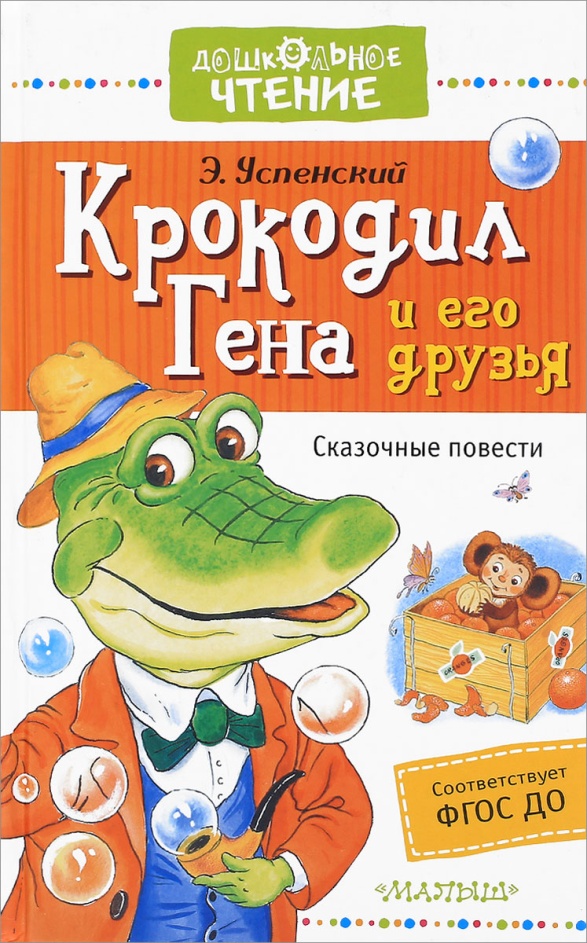 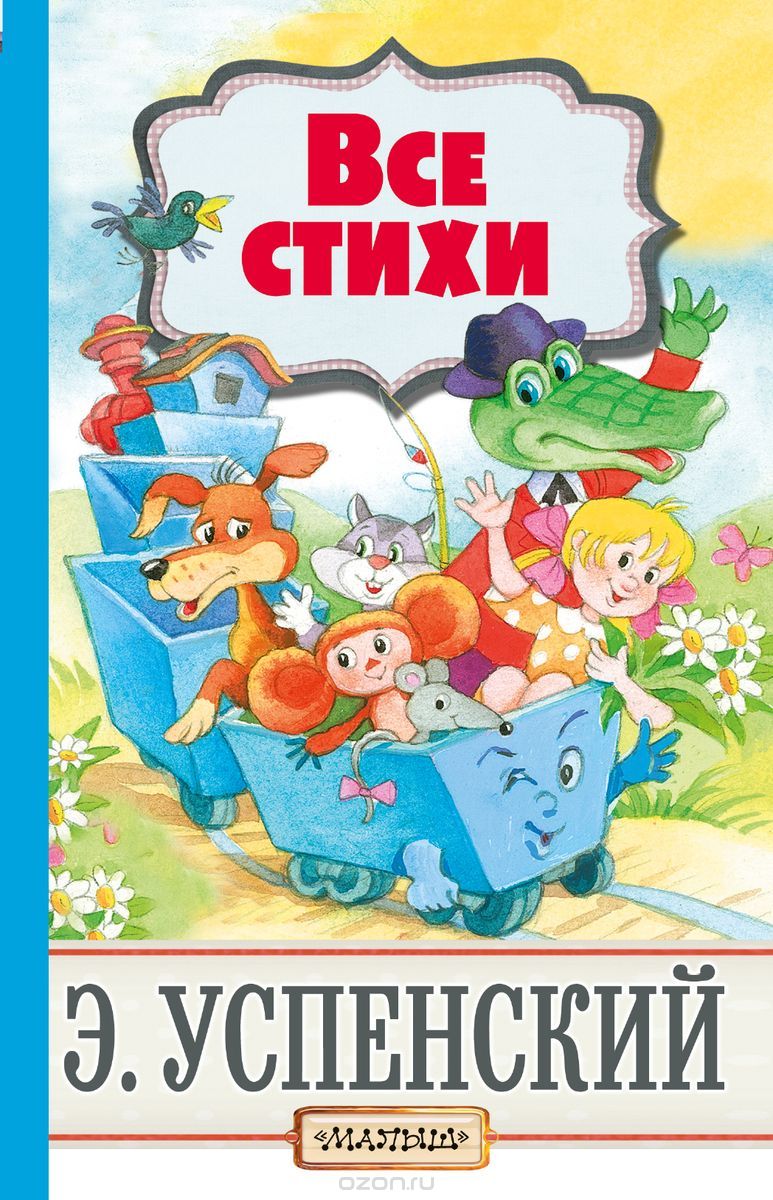 Э.Н. Успенский
Советский и российский писатель, сценарист, автор детских книг. Среди его популярных персонажей – Крокодил Гена и Чебурашка, кот Матроскин, Дядя Федор, почтальон Печкин  другие. Эдуард Успенский является создателем передачи « Спокойной ночи, малыши!»
Знакомство с писателем
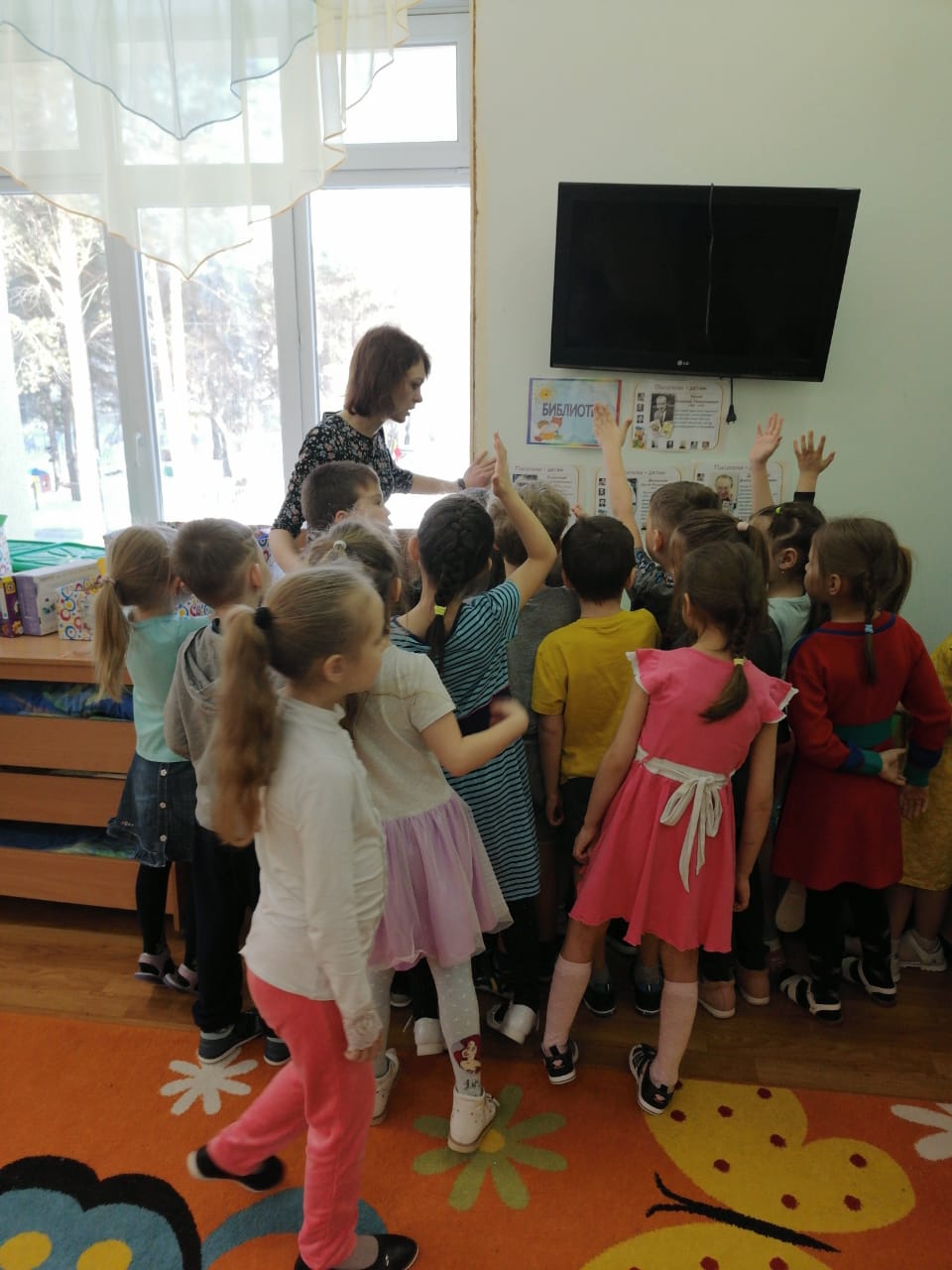 Знакомство с книгами писателя Э.Успенского
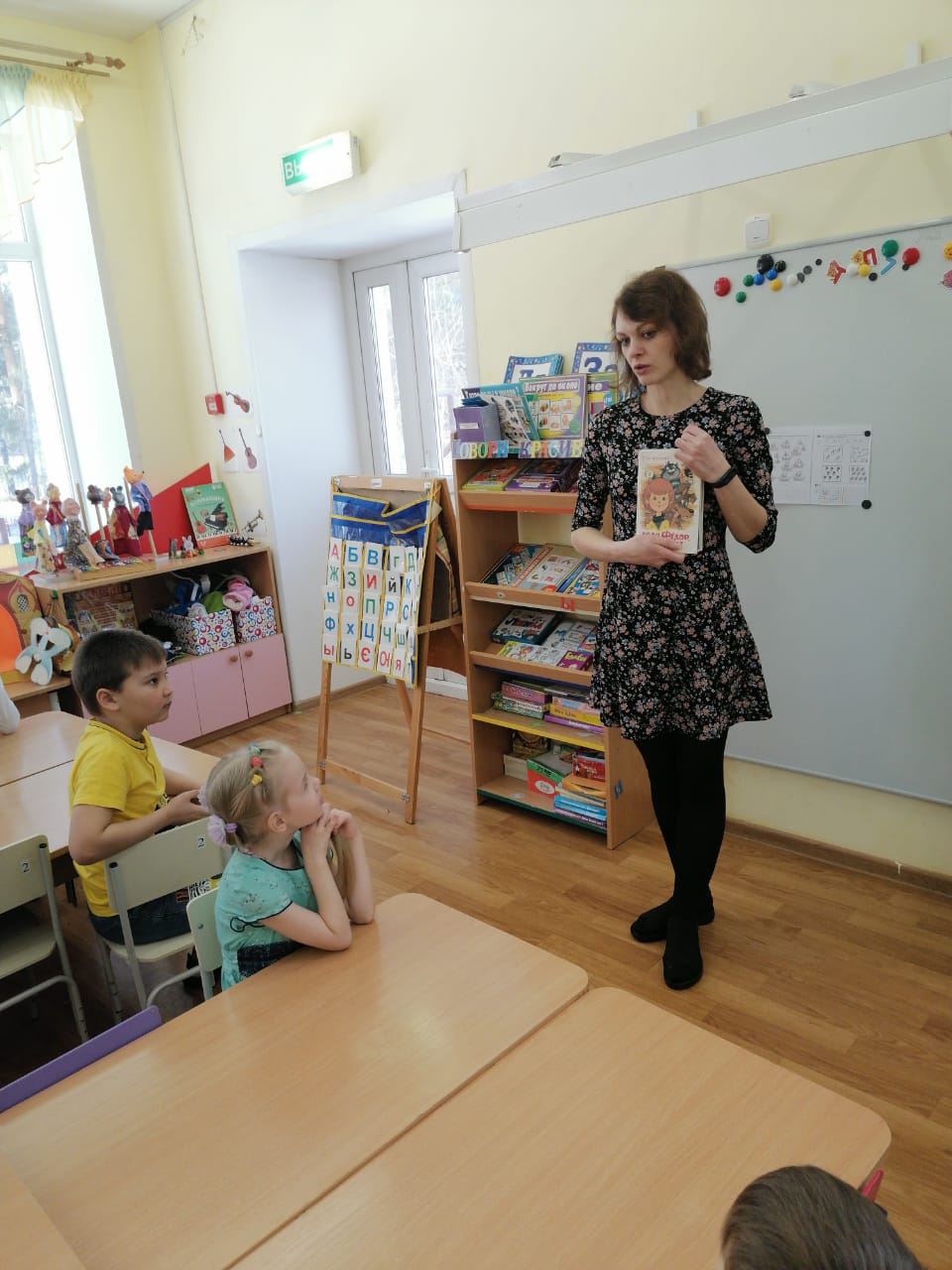 Чтение и рисование по произведению «Дядя Федор, пес и кот»
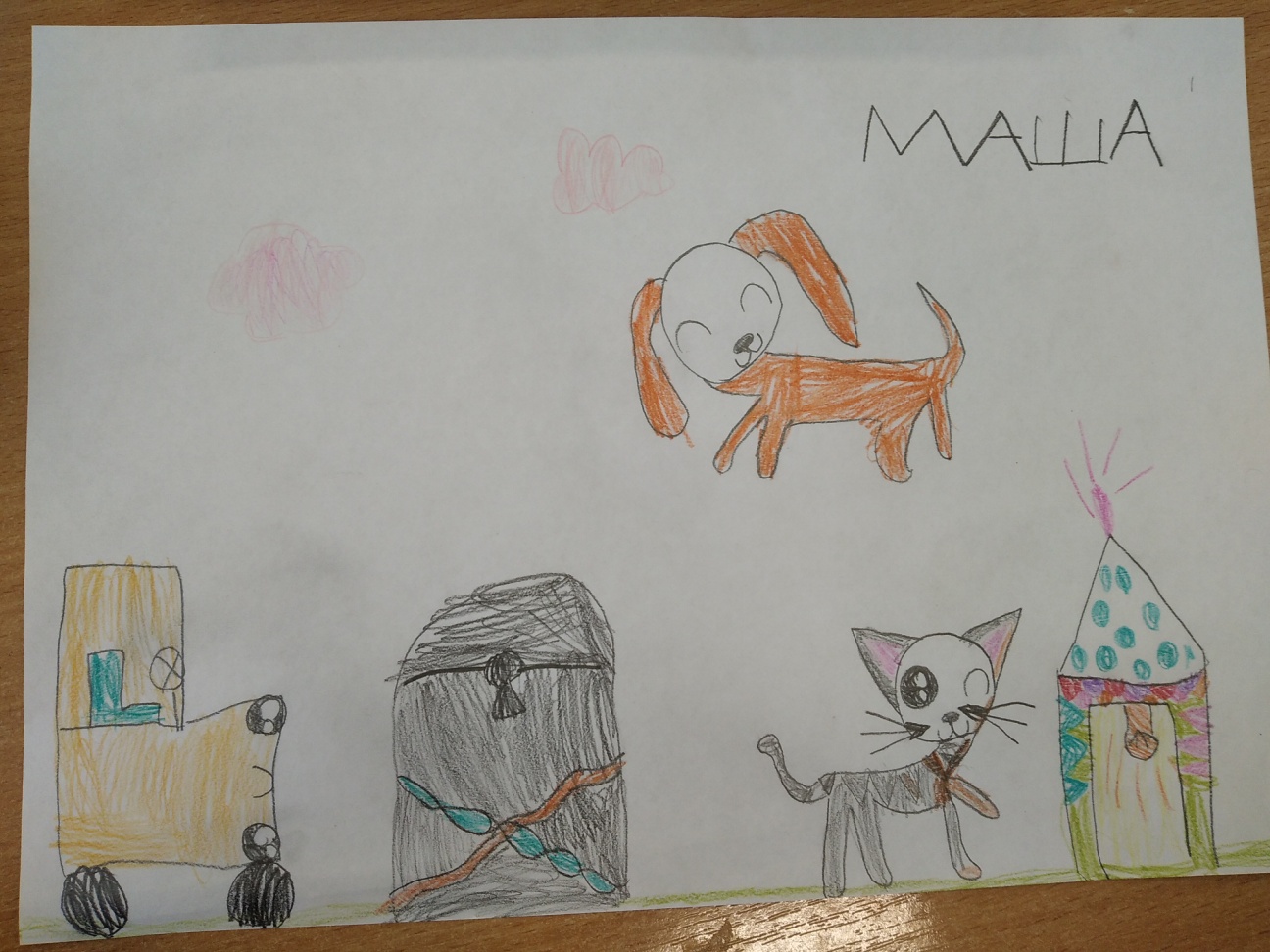 Просмотр мультфильма «Чебурашка»
Работа с раскрасками по произведениям Э.Успенского
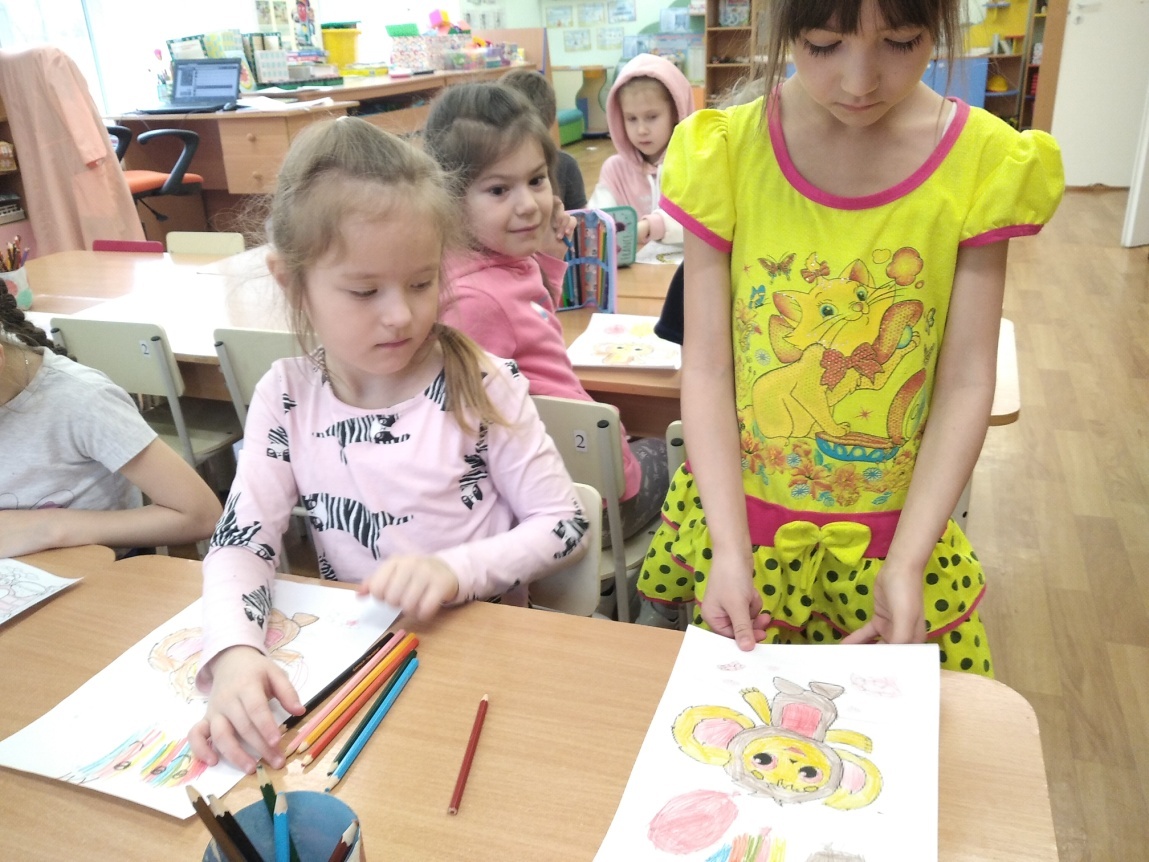 Разучивание ролей, репетиции и подготовка к спектаклю
Запись видеоролика
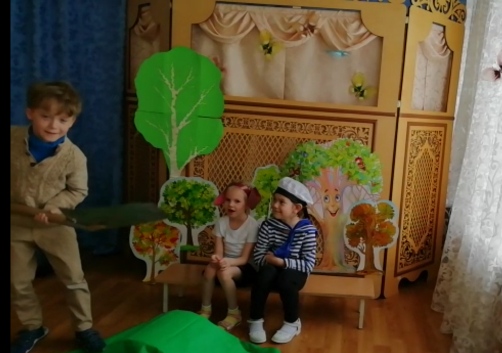 Спасибо за внимание!